How do we prepare our students for a world we cannot possibly imagine?
Dylan Wiliam
www.dylanwiliam.net
[Speaker Notes: Outline: It is increasingly important that our schools prepare young people for the world of work, not least because this is where things are changing fastest. For every job in the USA, there are 10 people in the world who want one. Some skills will always be needed locally, but as many as half of the jobs in the US economy may be capable of being offshored or automated over the working lives of our current students. New jobs will, of course,
be created to replace the jobs that are disappearing. but they will require higher levels of educational achievement than those being lost. The key to the U.S.'s future economic prosperity is increasing student achievement, which requires increasing teacher quality. What matters is that our educators have a passion for their students' learning and make a lifelong commitment to improving their practice. Given these criteria, there appears to be no limit to what U.S. educators can achieve.]
Overview
2
Why education matters
The changing world of work
The role of teacher quality in improving education
Why most of the strategies being pursued in the U.S. won’t work
What we should be doing
What is the purpose of education?
3
Four main philosophies of education
Personal empowerment
Preparation for citizenship
Cultural transmission
Preparation for work
All are important
Any education system is a (sometimes uneasy) compromise between these four forces
Recession (2008-2010) and recovery (2010-2012)
4
Those with a high school diploma or less
lost 5.6 million jobs in the recession, and
lost a further 230,000 jobs in the recovery
Those with an Associate’s degree
lost 1.75 million jobs in the recession, but
gained 1.6 million jobs in the recovery
Those with at least a Bachelor’s degree
gained 187,000 jobs in the recession, and
gained a further 2 million jobs in the recovery
Carnevale, Jayasundera, and Cheah (2012)
The world of work is changing…
Economic Policy Institute (2010)
…in ways that are hard to predict
Autor, Levy & Murnane (2003)
Computers in medical diagnosis
7
Pilot study of the use of neural nets to predict biopsy results
Sample: 1,787 men with a serum prostate-specific antigen (PSA) concentration > 4.0 ng/ml
Data:
Age
Maximum PSA concentration over all visits
Average PSA concentration over all visits
Maximum digital rectal examination over all visits
Maximum transrectal ultrasonography results over all visits
Change of PSA value between visits
Positive predictive value (% of those predicted with positive biopsies)
Specialist urologists:		34%
Artificial neural nets:	77%
Snow, Smith and Catalona (1994)
Off-shoring and automation
The coming war for jobs (Clifton, 2011)
Right now
7 billion people on earth
5 billion adults
3 billion people who want to work
90% of these want to work full time
As a consequence
2.7 billion full-time formal jobs are wanted
with only 1.2 billion full-time formal jobs available
A shortfall of 1.5 billion jobs
So, for every US worker, there are 10 people who would like their job…
Surprising jobs are being automated…
Meet Maddie Parlier…
Davidson (2012)
[Speaker Notes: Madelyn (Maddie) Parlier runs the laser welding machine at Standard Motor Products, Greenville, SC, welding caps on to fuel injector bodies.

Davidson, A. (2012, January/February). Making it in America. The Atlantic Magazine]
There is only one 21st century skill
12
So the model that says learn while you’re at school, while you’re young, the skills that you will apply during your lifetime is no longer tenable. The skills that you can learn when you’re at school will not be applicable. They will be obsolete by the time you get into the workplace and need them, except for one skill. The one really competitive skill is the skill of being able to learn. It is the skill of being able not to give the right answer to questions about what you were taught in school, but to make the right response to situations that are outside the scope of what you were taught in school. We need to produce people who know how to act when they’re faced with situations for which they were not specifically prepared. (Papert, 1998)
Successful education?
13
The test of successful education is not the amount of knowledge that a pupil takes away from school, but his appetite to know and his capacity to learn. If the school sends out children with the desire for knowledge and some idea how to acquire it, it will have done its work. Too many leave school with the appetite killed and the mind loaded with undigested lumps of information. The good schoolmaster is known by the number of valuable subjects which he declines to teach.
The Future of Education (Livingstone, 1941 p. 28)
Where’s the solution?
Structure:
Smaller/larger high schools
K–8 schools/“All-through” schools
Alignment:
Curriculum reform
Textbook replacement
Governance:
Charter schools
Vouchers
Technology:
Computers
Interactive whiteboards
Workforce reforms
Pause for reflection
What’s the most interesting, surprising, or challenging thing you have heard so far?
See if you can get consensus with your neighbors
School effectiveness
16
Three generations of school effectiveness research:
Raw results approaches:
Different schools get different results.
Conclusion: Schools make a difference.
Demographic-based approaches:
Demographic factors account for most of the variation.
Conclusion: Schools don’t make a difference.
Value-added approaches:
School-level differences in value-added are relatively small.
Classroom-level differences in value-added are large.
Conclusion: An effective school is a school full of effective classrooms.
We need to focus on classrooms, not schools
In the USA, variability at the classroom level is at least four times that at school level.
As long as you go to school, it doesn’t matter very much which school you go to.
But it matters very much which classrooms you are in.
It’s not class size.
It’s not the between-class grouping strategy.
It’s not the within-class grouping strategy.
And most of all, on teachers
18
Take a group of 50 teachers:
Students taught by the most effective teacher in that group of 50 teachers learn in six months what those taught by the average teacher learn in a year. 
Students taught by the least effective teacher in that group of 50 teachers will take two years to achieve the same learning
(Hanushek & Rivkin, 2006)
And furthermore:
In the classrooms of the most effective teachers, students from disadvantaged backgrounds learn at the same rate as those from advantaged backgrounds 
(Hamre & Pianta, 2005).
How do we improve teacher quality?
A classic labor force issue with two (non-exclusive) solutions:
Replace existing teachers with better ones.
Help existing teachers become even more effective.
Here’s what we know about teaching
20
We don’t know who will be good teachers
We can’t always guarantee good teaching:
from teachers’ qualifications
by classroom observation
by looking at “value-added” test scores
Teacher qualifications
21
Teacher qualifications and student progress
22
Harris and Sass (2007)
Teacher observations
23
Framework for teaching (Danielson 1996)
24
Four domains of professional practice
Planning and preparation
Classroom environment
Instruction
Professional responsibilities
Links with student achievement (Sartain, et al. 2011)
Domains 1 and 4: no impact on student achievement
Domains 2 and 3: some impact on student achievement
A framework for teaching (Danielson, 1996)
Domain 2: The classroom environment
2a: Creating an environment of respect and rapport
2b: Establishing a culture for learning
2c: Managing classroom procedures
2d: Managing student behavior
2e: Organizing physical space

Domain 3: Instruction
3a: Communicating with students
3b: Using questioning and discussion techniques
3c: Engaging students in learning
3d: Using assessment in instruction
3e: Demonstrating flexibility and responsiveness
Reading
Mathematics
Observations and teacher quality
28
So, the highest rated teachers are 30% more productive than the lowest rated
But the best teachers are 400% more productive than the least effective
Sartain, Stoelinga, Brown, Luppescu, Matsko, Miller, Durwood, Jiang, and Glazer (2011)
Imprecision of lesson observations
29
Achieving a reliability of 0.9 in judging teacher quality through lesson observation is likely to require observing a teacher teaching 6 different classes, and for each lesson to be judged by 5 independent observers.
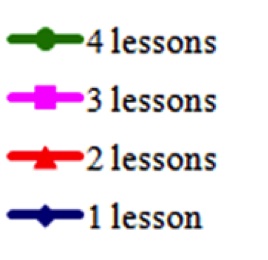 Hill, Charalambous and Kraft (2012)
Teacher value-added
30
Teacher value-added
Goldhaber, Goldschmidt, and Tseng (2013)
Change in mathematics teacher over time
Atteberry, Loeb and Wyckoff (2013)
Correlation of initial and later performance
33
Mathematics
Correlation of initial and later performance
34
Reading
Issues with value-added models for teachers
35
Different (reasonable) models of value-added give very different estimates of teacher quality (Goldhaber, Goldschmidt and Tseng, 2013)
Teacher value-added in their first year accounts for less than 5% of the variation in teacher quality in their fifth year of teaching (Atteberry, Loeb and Wyckoff, 2013)
Teachers benefit students for at least three years after they stop teaching them (Rothstein, 2010)
36
To recap
The highest rated teachers generate learning 30% faster than the lowest rated teachers
But the most effective teachers generate learning 400% faster than the least effective teachers
So the best observation systems we have capture less than 10% of teacher quality (in reality, less than this because most teachers are in the middle two categories)
There is therefore a real danger that teachers will “game the system” by aping features of observation protocols while becoming less effective.
So what’s to be done?
Expertise
38
Grandmaster chess players don’t have higher IQs than average chess players
Top surgeons don’t have higher IQs, medical school grades, or higher manual dexterity than average surgeons
In general, measures of general ability account for 4% of the variability in performance
The role of deliberate practice
39
Music professors at the Hochschule der Kuenst (Academy of Music) Berlin identified 10 violin students who had the potential for careers as international soloists (“best” students)
The professors also identified a sample of 10 good, but not outstanding students (“good” students)
Researchers recruited another 10 students training  to be music teachers who specialised in the violin (“Music Ed” students)
An additional 10 middle-aged professional violinists from two local orchestras were recruited to the study
Groups were matched in sex (7f, 3m) and for the first three groups, age
How much do violinists practice?
Ericsson, Krampe, and Tesch-Römer (1993)
Violinists’ hours of practice (cumulative)
41
These differences are substantial…
42
By the age of 18, the best violinists have accumulated 40% more practice than good violinists
Since the amount of deliberate practice being undertaken by the best students once they are adults is close to the maximum possible, it is, essentially, impossible for the good students to catch up to the best.
Talent is over-rated…
43
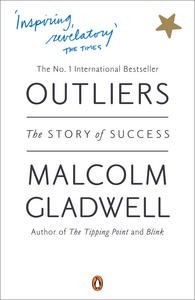 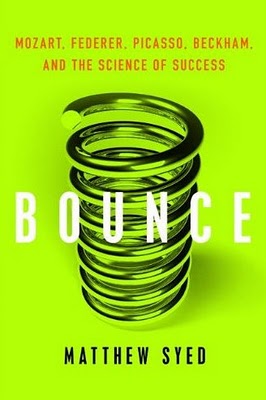 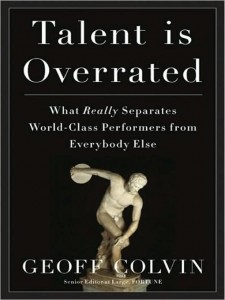 General conclusions about expertise
44
Elite performance is the result of at least a decade of maximal efforts to improve performance through an optimal distribution of deliberate practice
What distinguishes experts from others is the commitment to deliberate practice
Deliberate practice is
an effortful activity that can be sustained only for a limited time each day
neither motivating nor enjoyable—it is instrumental in achieving further improvement in performance
Expertise
45
According to Berliner (1994), experts:
Excel mainly in their own domain
Often develop automaticity for the repetitive operations that are needed to accomplish their goals
Are more sensitive to the task demands and social situation when solving problems
Are more opportunistic and flexible in their teaching than novices
Represent problems in qualitatively different ways than novices
Have faster and more accurate pattern recognition capabilities
Perceive meaningful patterns in the domain in which they are experienced
Begin to solve problems slower but bring richer and more personal sources of information to bear
Effects of experience in teaching
46
Mathematics
Reading
Rivkin, Hanushek and Kain (2005)
Implications for education systems
Pursuing a strategy of getting the “best and brightest” into teaching is unlikely to succeed
Currently all teachers slow, and most actually stop, improving after two or three years in the classroom
Expertise research therefore suggests that they are only beginning to scratch the surface of what they are capable of
What we need is to persuade those with a real passion for working with young people to become teachers, and to continue to improve as long as they stay in the job.
So what should teachers improve?
Two key levers for system improvement
49
A broad and balanced curriculum
Effective learning environments
21st Century skills?
Cognitive competencies
Cognitive processes and strategies
Knowledge
Creativity
Intra-personal competencies
Intellectual openness
Work ethic/conscientiousness
Positive core self-evaluation
Inter-personal competencies
Team-work
Leadership
Pellegrino and Hilton (2012)
21st century skills: What are they, really?
51
Many “21st century skills” appear to be universal, generalizable capabilities, such as
Creativity
Critical thinking
Problem-solving
Collaboration
Communication
There is little evidence that they are
They are best thought of as audit tools for the examination of the curriculum in each school subject
Principles for curriculum design
52
Balanced
Rigorous
Coherent
Vertically integrated
Appropriate
Focused/parsimonious
Relevant
Effective learning environments
53
Effective learning environments:
Create student engagement (pedagogies of engagement)
Are well-regulated (pedagogies of contingency)
Develop disciplinary habits of mind (pedagogies of formation)
Formative assessment…
54
Fuchs & Fuchs (1986)
Natriello (1987)
Crooks (1988)
Bangert-Drowns et al. (1991)
Kluger & DeNisi (1996)
Black & Wiliam (1998)
Nyquist (2003)
Dempster (1991, 1992)
Elshout-Mohr (1994)
Brookhart (2004)
Allal & Lopez (2005)
Köller (2005)
Brookhart (2007)
Wiliam (2007)
Hattie & Timperley (2007)
Shute (2008)
… an evolving concept (Brookhart, 2007)
Conceptualization
Source(s)
Information about the learning process…
… that teachers can use for instructional decisions…
…and students can use to improve performance…
…which motivates students
Scriven (1967)
Bloom, Hastings and Madaus (1971)
Sadler (1983; 1989)
Natriello (1987); Crooks (1988); Black and Wiliam (1998)
56
“An assessment functions formatively to the extent that evidence about student achievement is elicited, interpreted, and used by teachers, learners, or their peers, to make decisions about the next steps in instruction that are likely to be better, or better founded, than the decisions they would have taken in the absence of the evidence that was elicited.”
Mapping out the terrain
57
Timescale
Academic promotion
High-stakes accountability
End-of-course exams
Annual
Benchmark
Growth
Interim
Common formative assessments
End-of-unit tests
Weekly
Before the end-of-unit tests
Daily
Exit pass
Hourly
Hinge-point
questions
Instructional Guidance (“formative”)
Describing Individuals
(“summative”)
Institutional Accountability (“evaluative”)
Function
Main approaches to formative assessment
Professional Learning Communities
 “…an inclusive group of people, motivated by a shared learning vision, who support and work with each other, finding ways, inside and outside their immediate community, to enquire on their practice and together learn new and better approaches that will enhance all pupils’ learning.” (Stoll et al., 2006)
Two main approaches
Professional learning communities (PLCs)
focused on student achievement
Teacher learning communities (TLCs)
focused on improvements in teacher expertise
Complementary processes
59
Data-driven PLCs
Classroom FA TLCs
Quality control
Common assessments
Improvement through better team work and systems
Focus on individual outcomes for students
Regular meetings focused on data
16 points on PISA (in two to three years)
Quality assurance
Highly structured meetings
Improvement through increased teacher capacity
Focus on teachers’ individual accountability for change
Regular meetings focused on teacher change
30 points on PISA (in two to three years)
Unpacking classroom formative assessment
60
Where the learner is going
How to get there
Where the learner is
Providing feedback that moves learners forward
Engineering effective discussions, tasks, and activities that elicit evidence of learning
Teacher
Clarifying, sharing and understanding learning intentions
Peer
Activating students as learning
resources for one another
Activating students as ownersof their own learning
Learner
Examples of techniques
Learning intentions
“sharing exemplars”
Eliciting evidence
“mini white-boards”
Providing feedback
“match the comments to the essays”
Students as owners of their learning
“colored cups”
Students as learning resources
“pre-flight checklist”
And one big idea
62
Where the learner is going
How to get there
Where the learner is
Using evidence of achievement to adapt what happens in classrooms to meet learner needs
Teacher
Peer
Learner
Formative assessment and other priorities
63
Formative assessment is an integral part of many current policy priorities:
Framework for teaching (Danielson)
Common formative assessments (DuFour)
Differentiated instruction (Tomlinson)
Response to (instruction and) intervention
Framework for teaching (Danielson 1996)
64
Four domains of professional practice
Planning and preparation
Classroom environment
Instruction
Professional responsibilities
Links with student achievement (Sartain, et al. 2011)
Domains 1 and 4: no impact on student achievement
Domains 2 and 3: some impact on student achievement
The framework in detail
65
Domain 2: The classroom environment
2a: Creating an environment of respect and rapport
2b: Establishing a culture for learning
2c: Managing classroom procedures
2d: Managing student behavior
2e: Organizing physical space

Domain 3: Instruction
3a: Communicating with students
3b: Using questioning and discussion techniques
3c: Engaging students in learning
3d: Using assessment in instruction
3e: Demonstrating flexibility and responsiveness
Formative assessment and domain 3
66
Framework for teaching
Classroom formative assessment
Communicating with students
Using questioning and discussion techniques
Engaging students in learning
Using assessment in instruction
Demonstrating flexibil-ity and responsiveness
Sharing learning intentions with students
Eliciting evidence

Feedback

Students as learning resources
Students as owners of their learning
Differentiated instruction: not a new idea
67
Differentiation in action (Stradling & Saunders, 1993)
Differences in
educational goals
curriculum structure
course content
learning tasks
teaching approach
pace of learning
assessment
review
Most definitions of DI are vague
68
“While the concept of ‘differentiated instruction’ can be defined in many ways, as good a definition as any is ensuring that what a student learns, how he/she learns it, and how the student demonstrates what he/she has learned is a match for that student's readiness level, interests, and preferred mode of learning.” (Tomlinson, 2004 p. 188)

“To differentiate instruction is to recognize students' varying background knowledge, readiness, language, preferences in learning and interests; and to react responsively. Differentiated instruction is a process to teaching and learning for students of differing abilities in the same class.” (Hall, Strangman, & Meyer, 2011)
Differentiated instruction and formative assessment
69
Response to (instruction and) intervention
70
“Response to intervention integrates assessment and intervention within a multi-level prevention system to maximize student achievement and reduce behavior problems. With RTI, schools identify students at risk for poor learning outcomes, monitor student progress, provide evidence-based interventions and adjust the intensity and nature of those interventions depending on a student’s responsiveness, and identify students with learning disabilities.” (National Center on Response to Intervention, 2010)

Two “creation myths” for RT(I)I
A protocol for preventing academic failure (progress monitoring, early—research-based—intervention)
An alternative to IQ testing in the identification oflearning disabilities
Response to (instruction and) intervention
71
Key points
Tier 1 must be high-quality, evidence-based instruction
Student progress must be monitored
Failure to progress triggers additional support
Formative assessment
Makes tier 1 instruction as effective as it can be
Allows assessment of progress (for tier 2 assessment)
So much for the easy bit
Science
Design
A model for teacher learning
73
Content, then process
Content (what we want teachers to change):
Evidence
Ideas (strategies and techniques)
Process (how to go about change):
Choice
Flexibility
Small steps
Accountability
Support
Supportive accountability
74
What is needed from teachers:
A commitment to:
The continual improvement of practice
Focus on those things that make a difference to students
What is needed from leaders:
A commitment to engineer effective learning environments for teachers by:
Creating expectations for continually improving practice
Keeping the focus on the things that make a difference to students
Providing the time, space, dispensation, and support for innovation
Supporting risk-taking
Teacher learning communities
76
We need to create time and space for teachers to reflect on their practice in a structured way, and to learn from mistakes.
Bransford, Brown & Cocking (1999)

“Always make new mistakes.”
Esther Dyson

“Ever tried. Ever failed. No matter. Try again. Fail again. Fail better.”
Beckett (1984)
Teacher learning communities
77
Plan that the TLC will run for two years
Identify 10 to 12 interested colleagues:
Conscripts vs. volunteers
Composition:
Similar assignments (e.g., early years, math/science)
Mixed subject/mixed phase
Hybrid
Secure institutional support for:
Monthly workshops (75–120 minutes each, inside or outside school time)
Time between workshops (two hours per month in school time) for collaborative planning and peer observation
Any necessary waivers from school policies
A “signature pedagogy” for teacher learning
78
Every monthly TLC workshop should follow the same structure and sequence of activities:

Activity 1: Introduction (5 minutes)
Activity 2: Starter activity (5 minutes)
Activity 3: Feedback (25–50 minutes)
Activity 4: New learning about formative assessment       (20–40 minutes)
Activity 5: Personal action planning (15 minutes)
Activity 6: Review of learning (5 minutes)
Every TLC needs a leader
79
The job of the TLC leader(s):
To ensure that all necessary resources (including refreshments!) are available at workshops
To ensure that the agenda is followed
To maintain a collegial and supportive environment
But most important of all:
It is not to be the formative assessment “expert”
Peer observation
80
Run to the agenda of the observed, not the observer:
Observed teacher specifies focus of observation:
e.g., teacher wants to increase wait time
Observed teacher specifies what counts as evidence:
Provides observer with a stopwatch to log wait times
Observed teacher owns any notes made during the observation
Summary
81
Raising achievement is important
Raising achievement requires improving teacher quality
Improving teacher quality requires teacher professional development
To be effective, teacher professional development must address:
What teachers do in the classroom
How teachers change what they do in the classroom
Classroom formative assessment + teacher learning communities:
A point of (uniquely?) high leverage
Thank you